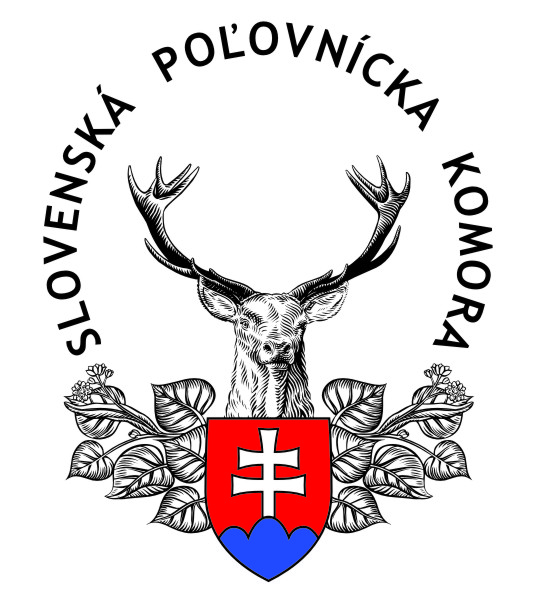 SLOVENSKÁ POĽOVNÍCKA KOMORAŠtefánikova 10, 811 05 Bratislava
Pracovné stretnutie : 
   Vydávanie poľovných lístkov,predlžovania platnosti
   poľovných lístkov  a  ich  odnímania.
   
   Školenie o ochrane osobných údajov 
  
   Disciplinárny   poriadok a    činnosť disciplinárnych
   orgánov
1
SPK, Žilina
27. 5. 2010
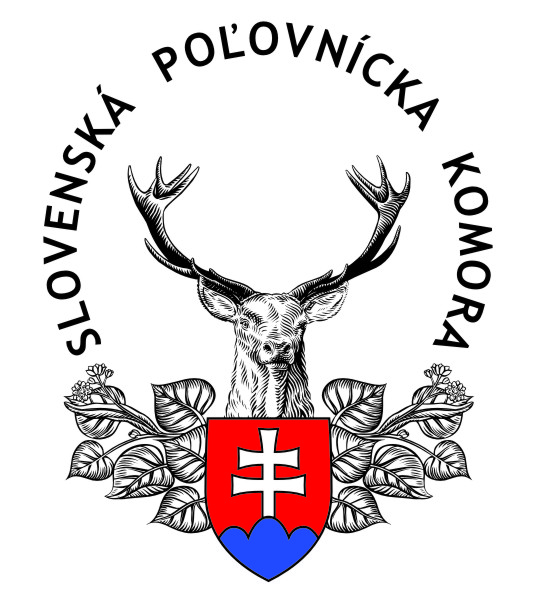 Program:
8.00   Otvorenie pracovného stretnutia                                                  PaedDr. Imrich Šuba, riaditeľ SPK
 8.05   SPK a jej úlohy v praxi                                                                  Ing. Tibor Lebocký, prezident SPK
 8.50   Systém vydávania PL                                                                     Ing. Alojz Riško, viceprezident                                                        
                                                                                                              SPK pre org.  a riadenie poľovníctva                                                                               
 9.50    Prestávka

 10.00   Školenie o ochrane osobných údajov – vydávanie certifikátu         Ing. Martin Pipíška, riaditeľ AMAVEX-u
11.15     Správne konanie                                                                        JUDr. Pavol Ňuňuk, MP SR
12.15   Ukončenie a individuálne preberanie dokumentácie

Obed
13.15    Školenie predsedov DK OPK                                             JUDr. Michal Truban, predseda DK SPK

15.30    Ukončenie
2
SPK, Žilina
27. 5. 2010
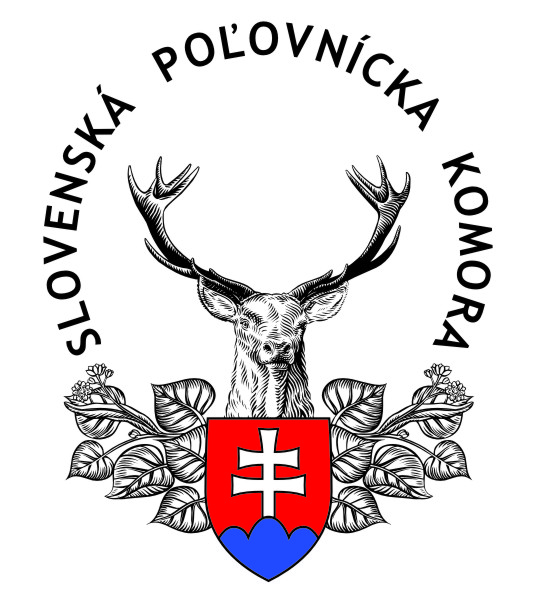 Legislatívny základ : Od 1. júna 2010 vydáva poľovné lístky, predlžuje ich platnosti a   odníma  Slovenská poľovnícka komora
Podľa § 42 ods.1 písm. d) zákona č.274/2009 z.z. o poľovníctve a o zmene o doplnení niektorých zákonov (ďalej len „zákon o poľovníctve“), Slovenská poľovnícka komora (ďalej len „komora“), vydáva poľovné  lístky, predlžuje platnosť poľovných lístkov a odníma ich.
        Podľa § 80 ods.6, obvodný lesný úrad vydáva nové poľovné lístky, predlžuje ich platnosť a odníma poľovné lístky do 31.mája 2010.
        Podľa § 78 ods.5 vyhlášky MP SR č.344/2009 z.z., ktorou sa vykonáva zákon o poľovníctve (ďalej len „vyhláška“), žiadosť o vydanie, alebo predlženie platnosti poľovného lístka sa do 31.mája 2010 predkladá obvodnému lesnému úradu podľa miesta trvalého bydliska žiadateľa, alebo u cudzinca podľa miesta, kde začne lov zveri. Obvodný lesný úrad vydáva poľovný lístok podľa podmienok a podľa vzoru platného podľa doterajších predpisov, najdlhšie do 31.mája 2010.
3
SPK, Žilina
27. 5. 2010
Priebeh prevzatia agendy:
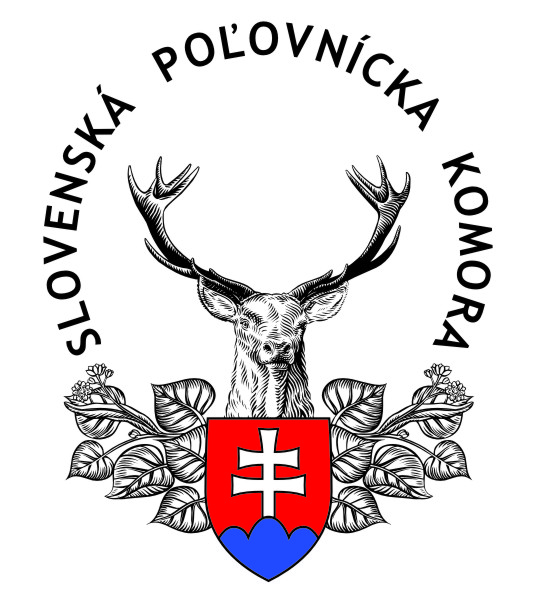 Dňa  31.5 . 2010 prevezme protokolárne predseda           ( vedúci kancelárie) OPK evidenciu PL vedenú v elektronickej  podobe 
Odporúčame zverejniť čas a spôsob vybavovania agendy PL ( web, oznam, mailová adresa)
1.6 je potrebné aby vydávanie a predlžovanie platnosti PL bolo zabezpečené ( systém je možné doplniť a zlepšovať)
4
SPK, Žilina
27. 5. 2010
Na základe § 51 ods (1)
Poľovný lístok je verejná listina, osvedčujúca oprávnenie jeho držiteľa loviť zver, ak spĺňa ďalšie podmienky pre lov zveri ustanovené týmto zákonom. Poľovný lístok vydáva, jeho platnosť predlžuje a odníma obvodná komora, v pôsobnosti ktorej má žiadateľ trvalý pobyt.

(2) Druhy poľovných lístkov:
a) poľovný lístok pre občanov Slovenskej republiky,
b) poľovný lístok pre cudzincov
(3) Poľovné lístky sa vydávajú:
a)na jeden alebo päť kalendárnych rokov pre občana Slovenskej republiky a cudzinca s trvalým pobytom na území Slovenskej republiky,
b)na jeden kalendárny rok pre poslucháča strednej odbornej školy alebo vysokej školy, na ktorej je poľovníctvo povinným alebo voliteľným vyučovacím predmetom,
c)na rok, mesiac alebo týždeň pre cudzinca.
(4) Obvodná komora vydá poľovný lístok podľa odseku 2 písm. a) a odseku 3 písm. a) alebo b) osobe, ktorá preukáže, že
je staršia ako 16 rokov,
má miesto trvalého pobytu v obvode pôsobnosti obvodnej komory; to neplatí pre občana Slovenskej republiky, ktorý nemá trvalý pobyt na území Slovenskej republiky,
5
SPK, Žilina
27. 5. 2010
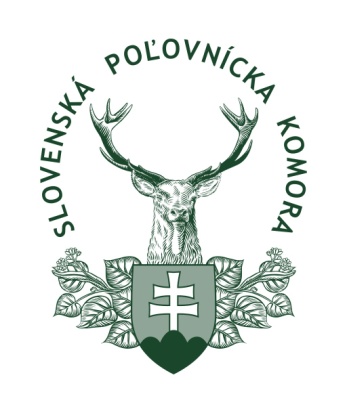 zložila skúšku z poľovníctva ods. 1 písm. a)] alebo skúšku z poľovníctva na vysokej škole alebo je poslucháčom alebo absolventom školy, na ktorej je poľovníctvo povinným alebo voliteľným vyučovacím predmetom; doklad o vykonanej skúške z poľovníctva je verejnou listinou,
je členom komory,
je poistená proti škodám spôsobeným pri výkone práva poľovníctva počas platnosti poľovného lístka,
( § 52 Poistenie
    (Osoba, ktorej má byť v Slovenskej republike vydaný poľovný lístok vrátane cudzinca, musí byť poistená proti škodám spôsobeným pri výkone práva poľovníctva ublížením na zdraví alebo usmrtením iných osôb s limitom poistného plnenia najmenej vo výške 150 000 euro a za škodu na veciach najmenej na sumu 3 000 euro za jednu poistnú udalosť. Poistné podmienky, ktoré bližšie upravia rozsah tohto poistenia nesmú obsahovať výhradu, že poistná ochrana sa neposkytuje pri nedbanlivosti poisteného.)

zaplatila poplatok za vydanie poľovného lístka.
6
SPK, Žilina
27. 5. 2010
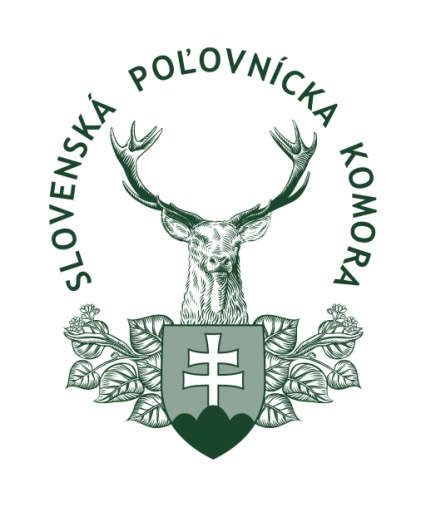 5) Obvodná komora vydá, najviac na dobu povoleného pobytu, poľovný lístok podľa odseku 2 písm. b) a odseku 3 písm. c) osobe, ktorá
je staršia ako 18 rokov,
predloží doklad oprávňujúci na lov zveri vystavený v cudzine alebo jeho úradne osvedčenú kópiu),
je poistená proti následkom zákonnej zodpovednosti pri výkone práva poľovníctva počas platnosti poľovného lístka,
zaplatila poplatok za vydanie poľovného lístku.
) § 57 zákona Slovenskej národnej rady č. 323/1992 Zb. o notároch a notárskej činnosti (Notársky poriadok) v znení neskorších predpisov.
7
SPK, Žilina
27. 5. 2010
6) Poslucháčom školy, na ktorej je poľovníctvo povinným alebo voliteľným vyučovacím predmetom, možno vydať poľovnícky lístok podľa odseku 3 písm. b) až po absolvovaní predmetu poľovníctvo.
7)Vydanie poľovného lístka obvodná komora odoprie a ak už bol vydaný, tak sa odníme, osobe ktorá
 nespĺňa podmienky podľa odsekov 4 alebo 5,
ktorá bola právoplatne odsúdená za trestný čin pytliactva, pokiaľ odsúdenie nebolo zahladené, alebo
ktorej bol odňatý poľovný lístok a doba odňatia trvá.


8) Žiadosť o vydanie alebo predĺženie platnosti poľovného lístka podáva žiadateľ na predpísanom tlačive. Žiadosť o predĺženie platnosti poľovného lístka doloženú predpísanými náležitosťami podáva žiadateľ najneskôr 30 dní pred uplynutím doby jeho platnosti.
9)Obvodná komora odníme poľovný lístok, ak zistí, že
jeho držiteľ prestal spĺňať podmienky podľa odsekov 4 alebo 5,
držiteľovi poľovného lístku bol súdom uložený trest zákazu výkonu činnosti práva poľovníctva,
o zákaze činnosti právoplatne rozhodol v priestupkovom konaní podľa tohto zákona príslušný obvodný lesný úrad alebo v disciplinárnom konaní komora.
8
SPK, Žilina
27. 5. 2010
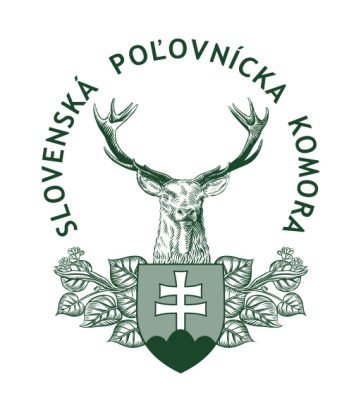 10)Ak je poľovný lístok odňatý na dobu určitú, je osoba, ktorej bol poľovný lístok odňatý povinná pred podaním žiadosti o jeho vydanie vykonať skúšku podľa ods. 1 písm. a). Osobe, ktorej bol poľovný lístok odňatý na trvalo môže obvodný lesný úrad povoliť vykonanie skúšky podľa § 50 ods. 1 písm. a) najskôr po uplynutí 10 rokov.
11)Držiteľ poľovného lístku je povinný bezodkladne oznámiť obvodnej komore, že prestal spĺňať podmienky na vydanie poľovného lístka alebo nastali okolnosti na jeho odňatie.
12)Neplatný alebo odňatý poľovný lístok je povinný jeho držiteľ bezodkladne odovzdať obvodnej komore.
13)Diplomatické preukazy alebo konzulárne preukazy Ministerstva zahraničných vecí Slovenskej republiky spolu s poľovným lístkom z krajiny pôvodu nahrádzajú poľovný lístok pre cudzincov.
9
SPK, Žilina
27. 5. 2010
Podľa § 70 ods (1) žiadosti o vydanie alebo predĺženie platnosti poľovného lístka predkladá žiadateľ obvodnej komore podľa miesta jeho trvalého bydliska. Vzor žiadosti je uvedený v prílohe č. 34.  
Podľa ods (2) žiadateľ, ktorý nemá trvalý pobyt na území Slovenskej republiky, podáva žiadosť na vydanie poľovného lístka obvodnej komore, v ktorej pôsobnosti začne vykonávať lov.

!!! VYHLÁŠKA !!!
Ministerstva pôdohospodárstva Slovenskej republiky
z 20. mája 2010,
ktorou sa mení vyhláška Ministerstva pôdohospodárstva Slovenskej republiky č. 344/2009 Z. z., ktorou sa vykonáva zákon o poľovníctve
Ministerstvo pôdohospodárstva Slovenskej republiky podľa § 82 písm. k) zákona č. 274/2009 Z. z. o poľovníctve a o zmene a doplnení niektorých zákonov ustanovuje:
Čl. I
Vyhláška Ministerstva pôdohospodárstva Slovenskej republiky č. 344/2009 Z. z., ktorou sa vykonáva zákon o poľovníctve sa mení takto:
Príloha č. 34 znie:
10
SPK, Žilina
27. 5. 2010
Príloha 34
11
SPK, Žilina
27. 5. 2010
Príloha 34
12
SPK, Žilina
27. 5. 2010
51 ods3 písm a)
13
SPK, Žilina
27. 5. 2010
51 ods. 3 písm b
Študent
14
SPK, Žilina
27. 5. 2010
51 ods. 3 písm C)
15
SPK, Žilina
27. 5. 2010
Preberací protokol
Za OPK ..............................
preberám:
 Manuál k programu na evidenciu a vydávanie PL v počte 1 ks
DVD s dokumentmi (Kancelária OPK - logo, logomanuál, hlavičkový papier, DK – vzory žiadostí a rozhodnutí) v počte 1 ks
Register disciplinárneho orgánu DK OPK v počte 1 ks
Tlačiareň Canon MP250 + kábel USB2.0 1.8m v počte 1 ks
Laminovačku v počte 1 ks
Laminovacie fólie v počte ........... ks
Pečiatku DK OPK v počte 1 ks
Knihu evidencie vydávania PL pre občanov SR v počte 1 ks
Knihu evidencie vydávania PL pre cudzincov v počte 1 ks
Žiadosti o vydanie PL pre občanov SR v počte	.............. ks
Žiadosti o vydanie PL pre študentov v počte 	.............. ks
Žiadosti o vydanie PL pre cudzincov v počte 	.............. ks
Tlačivá PL pre občanov SR v počte 		.............. ks
Tlačivá PL pre študentov v počte 		.............. ks
Tlačivá PL pre cudzincov v počte 		.............. ks
Samolepiace známky OPK v počte		.............. 
Meno a priezvisko – čitateľne:  ......................................................
  
Podpis:
16
SPK, Žilina
27. 5. 2010
Vec:  Výpis z unesenia Prezídia SPK 
 
Na základe uznesenia č. 24/2010 zo zasadnutia P SPK dňa 30.4.2010 v Rajeckých Tepliciach, P SPK 
schvaľuje
 
Tok finančných prostriedkov vo výške 20 % z uvedených druhov príjmov OPK na
SPK : 
z členských odvodov od: 
Právnických osôb
s poľovným revírom
bez poľovného revíru
Fyzických osôb
s poľovným revírom
bez poľovného revíru
z  vydávania a predlžovania platnosti poľovných lístkov
zo zápisných poplatkov fyzický osôb a právnických osôb
Termín odvodu finančných prostriedkov z OPK do SPK pre 1. rok – k 31.5.2010
pre ďalšie roky do 15.decembra každého roka
	
	Na základe uvedeného, Vás žiadam o úhradu podľa uznesenia č. 29/2010 P SPK na číslo účtu SPK: 2921831350/1100.
17
SPK, Žilina
27. 5. 2010
Poplatky za vydanie a predĺženie poľovného lístka
Za vydanie poľovného lístka1. Ročného
10 €
2.
5-ročného
40 €
3.
Na jeden kalendárny rok pre poslucháčov strednej odbornej školy alebo vysokej školy, na ktorej je poľovníctvo povinným alebo voliteľným vyučovacím predmetom
5 €Predĺženie poľovného lístka
1.
Ročného
5 €
2.
5-ročného
20 €3.
Na jeden kalendárny rok pre poslucháčov strednej odbornej školy alebo vysokej školy, na ktorej je poľovníctvo povinným alebo voliteľným vyučovacím predmetom
2,50 €
Za vydanie poľovného lístka pre cudzincov
1.
Týždenného
15 €
2.
Mesačného
55 €
3.
Ročného
150 €
18
SPK, Žilina
27. 5. 2010
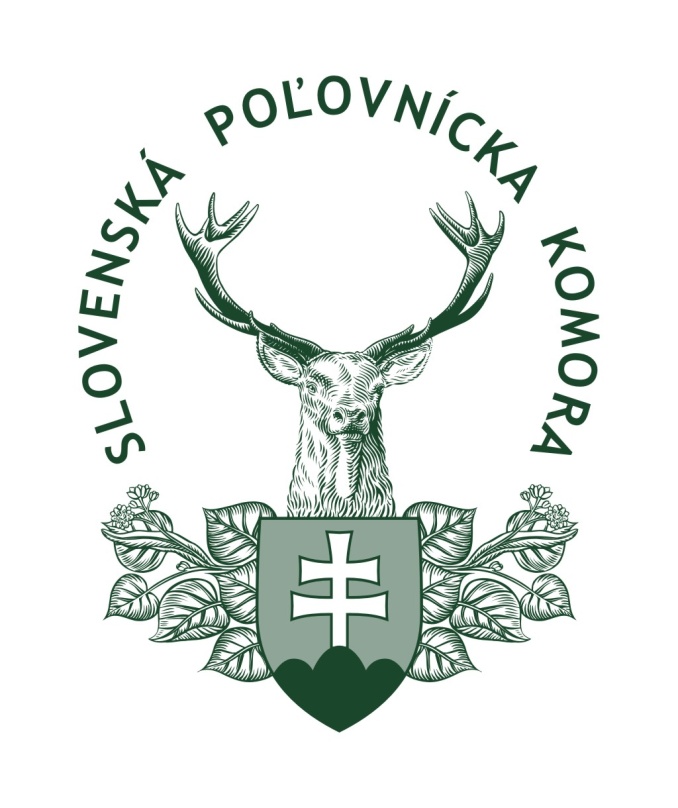 19
SPK, Žilina
27. 5. 2010
20
SPK, Žilina
27. 5. 2010